ITS HR/Payroll
Session 43: HR/Payroll Enhancements
Presented by Frans Pelser
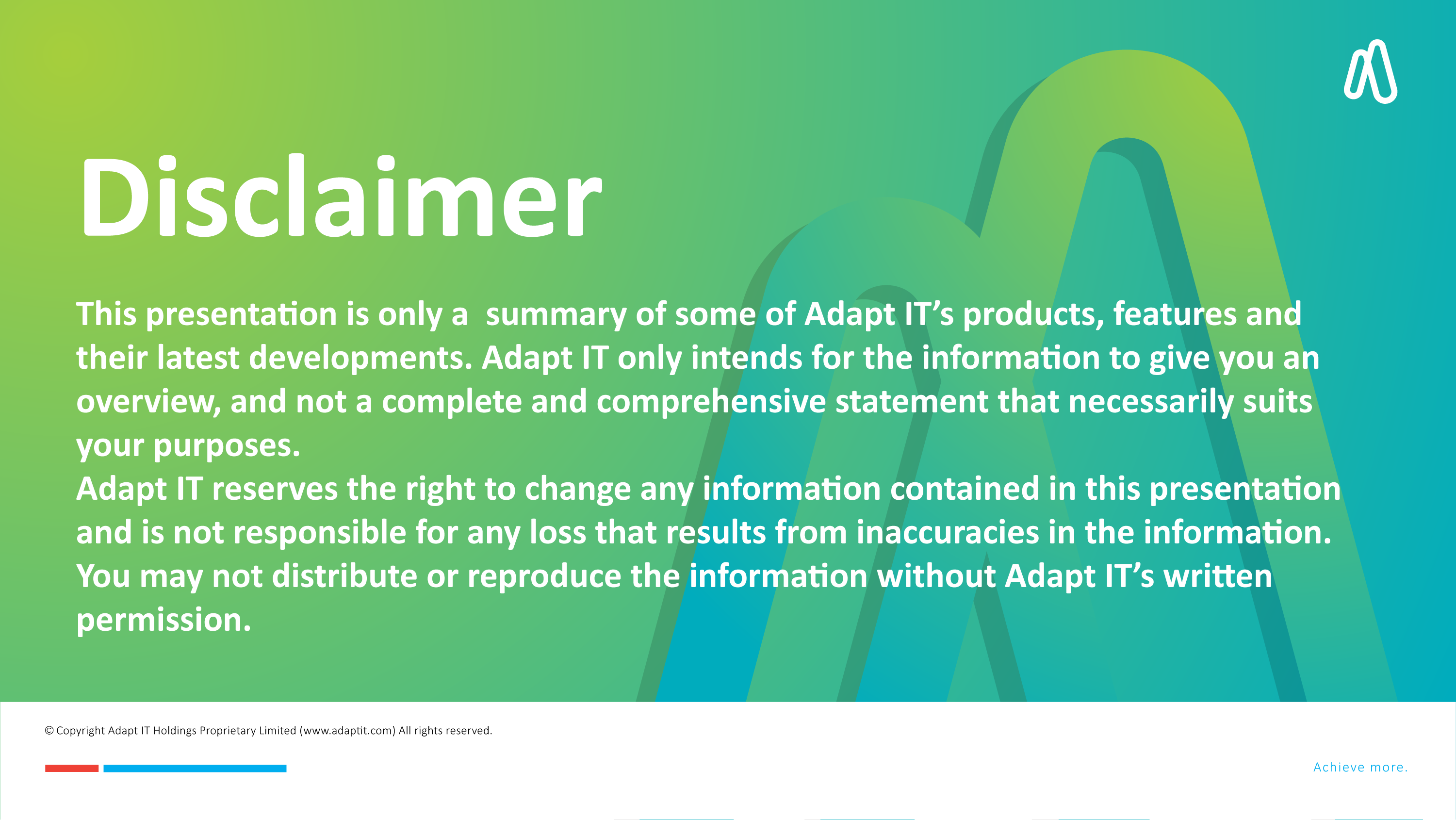 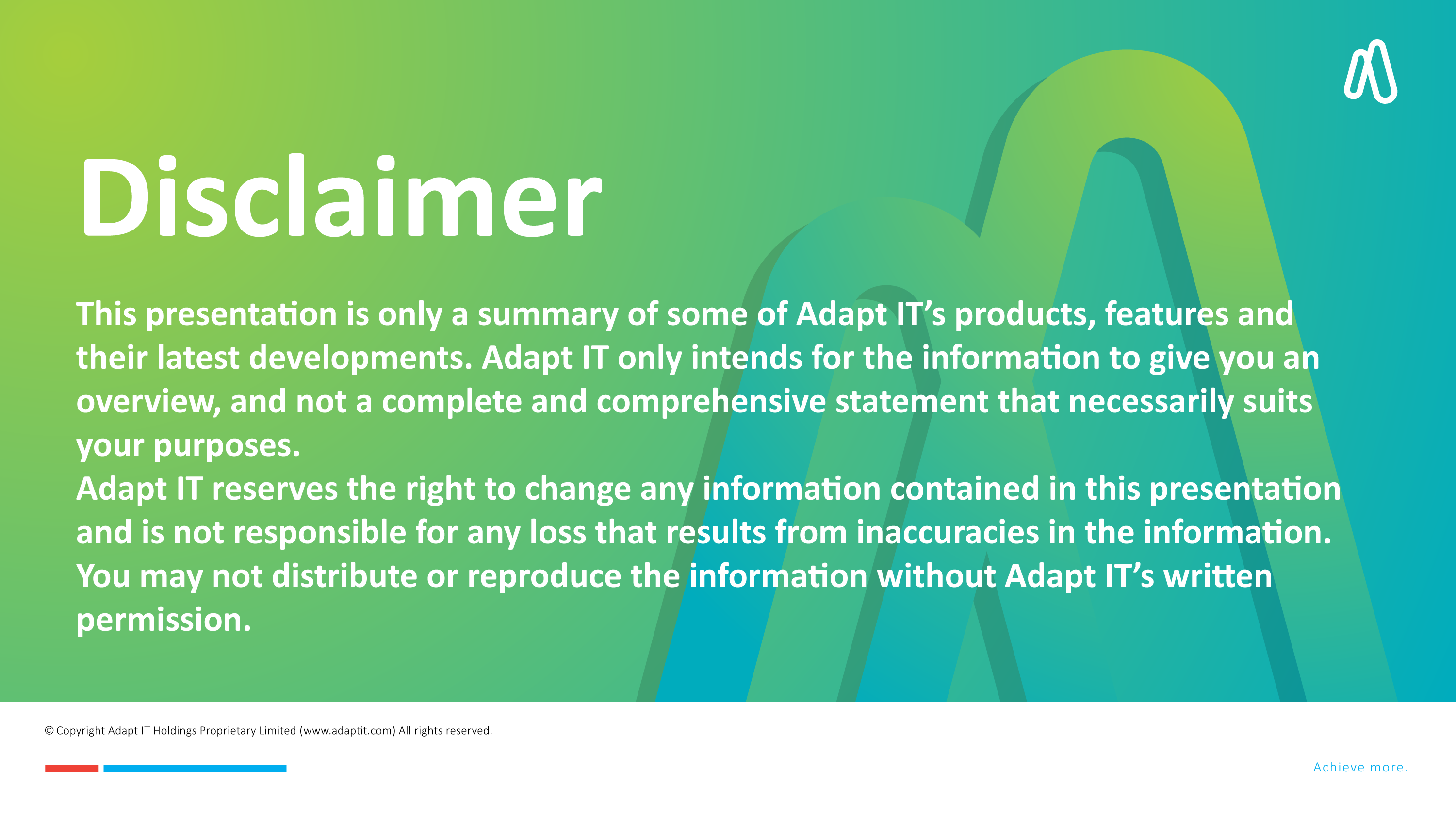 DISCLAIMER
This presentation is only a  summary of some of Adapt IT’s products, features and their latest developments. Adapt IT only intends for the information to give you an overview, and not a complete and comprehensive statement that necessarily suits your purposes. 
Adapt IT reserves the right to change any information contained in this presentation and is not responsible for any loss that results from inaccuracies in the information. You may not distribute or reproduce the information without Adapt IT’s written permission.
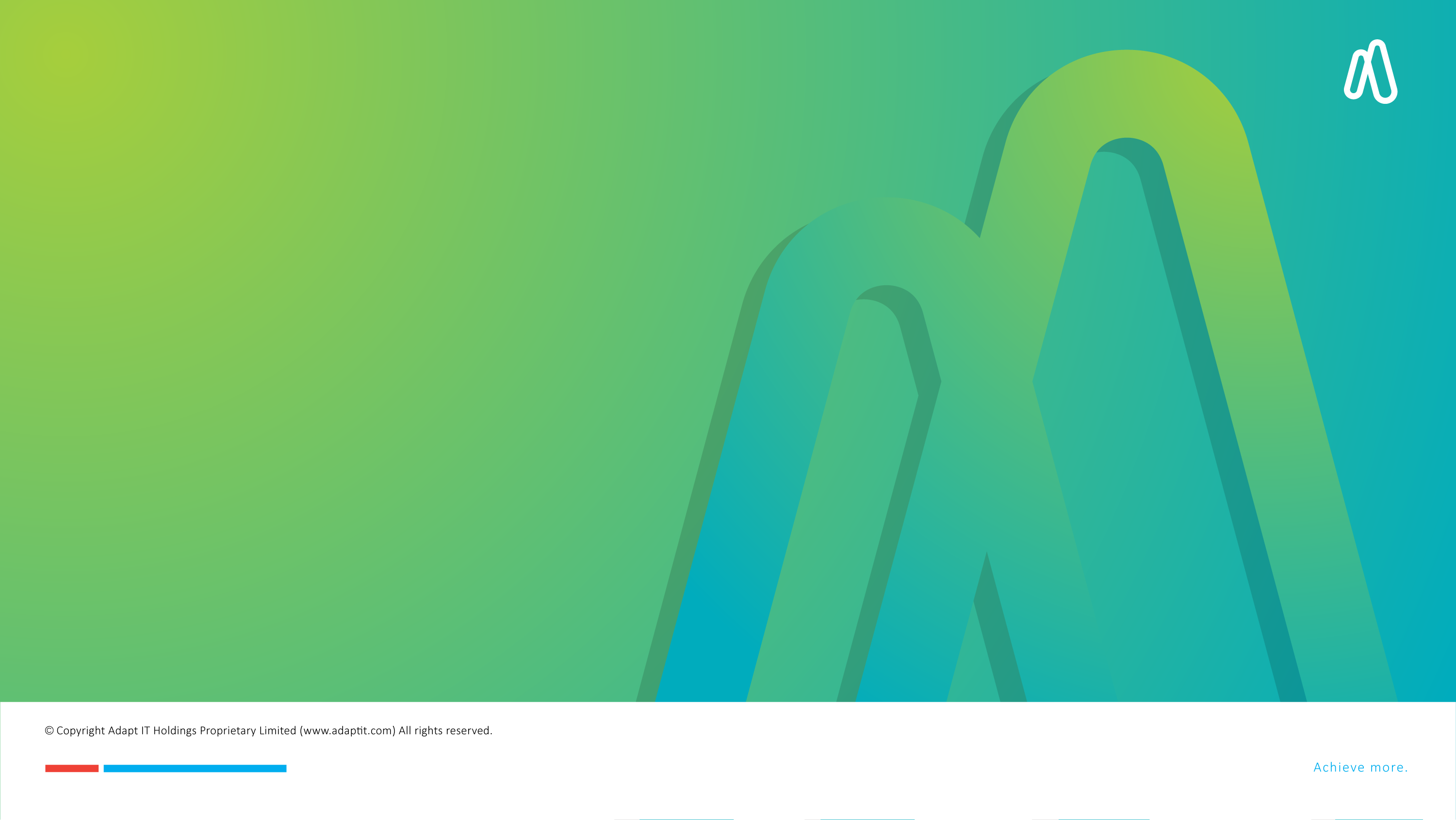 The Team

Main Factors and Focus

HR/PR Dev Team effort

System Changes 2024

Possible Items in Roadmap

Explore the Future
Table of contents
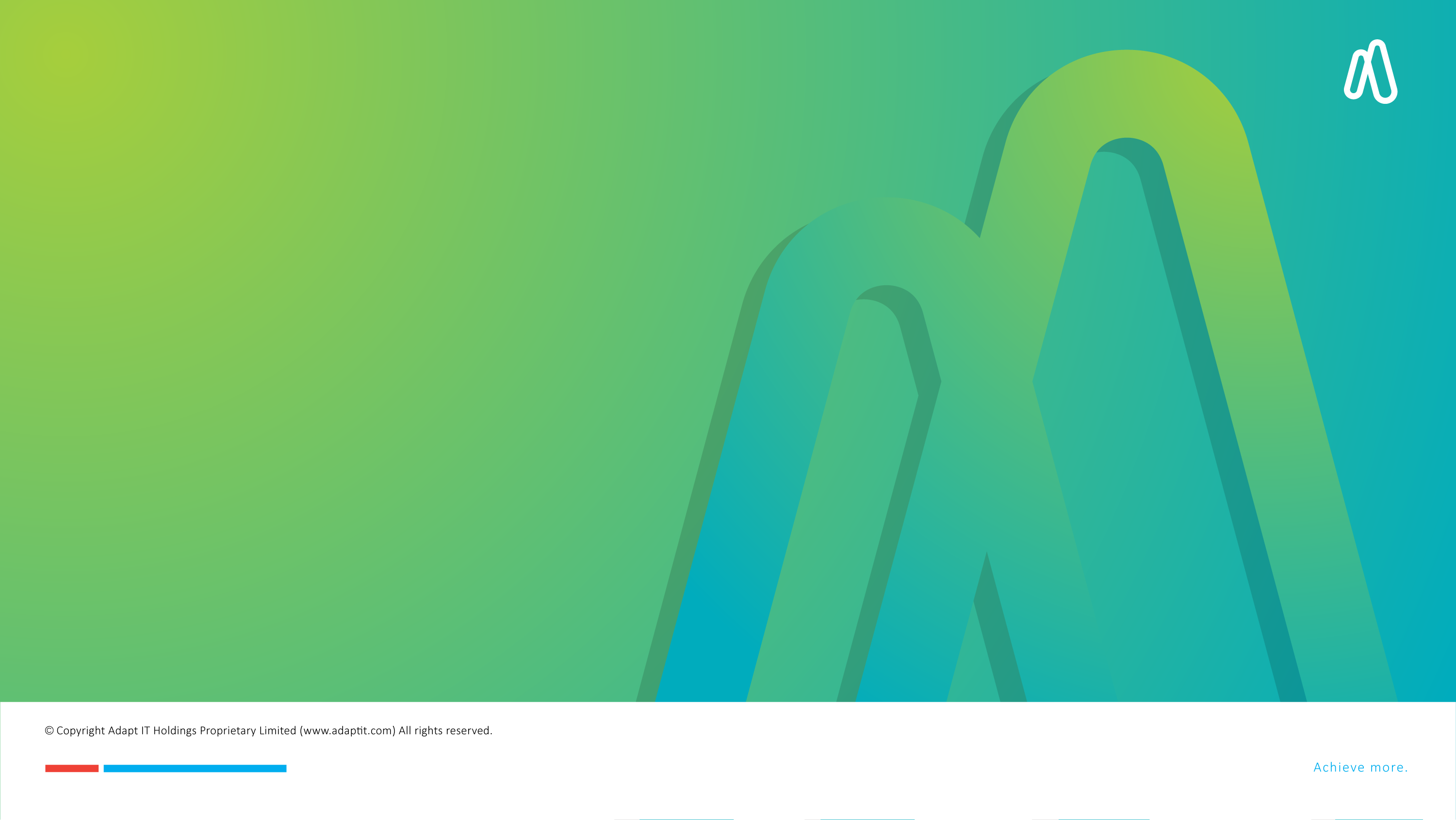 The Team
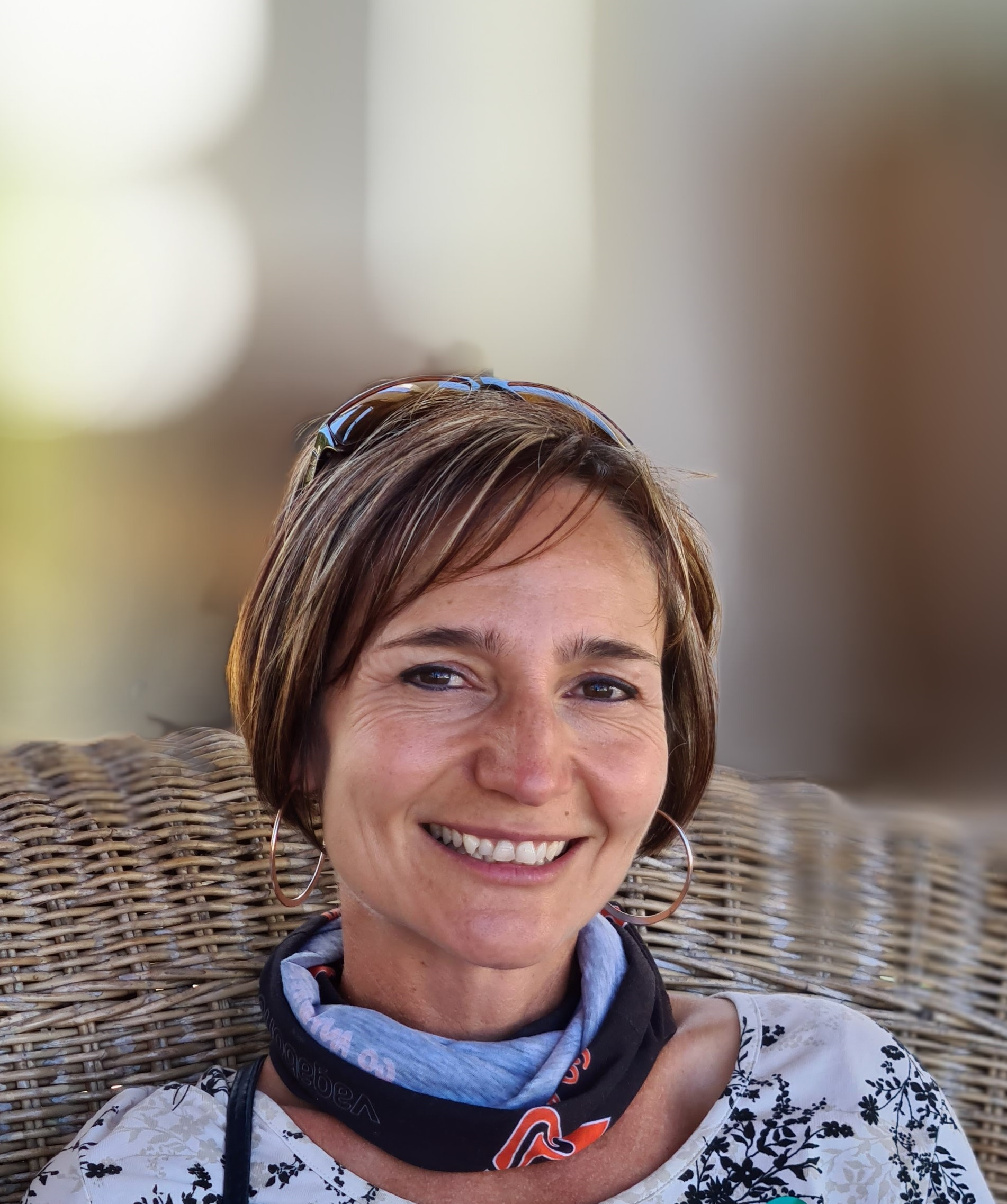 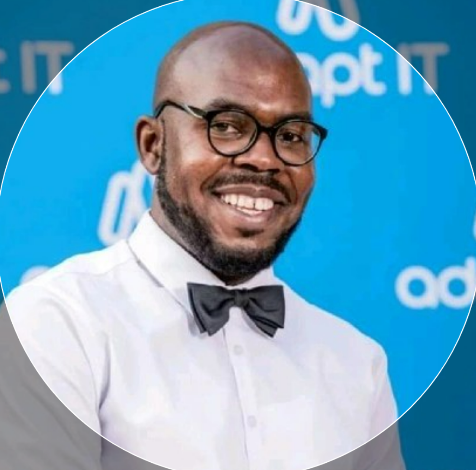 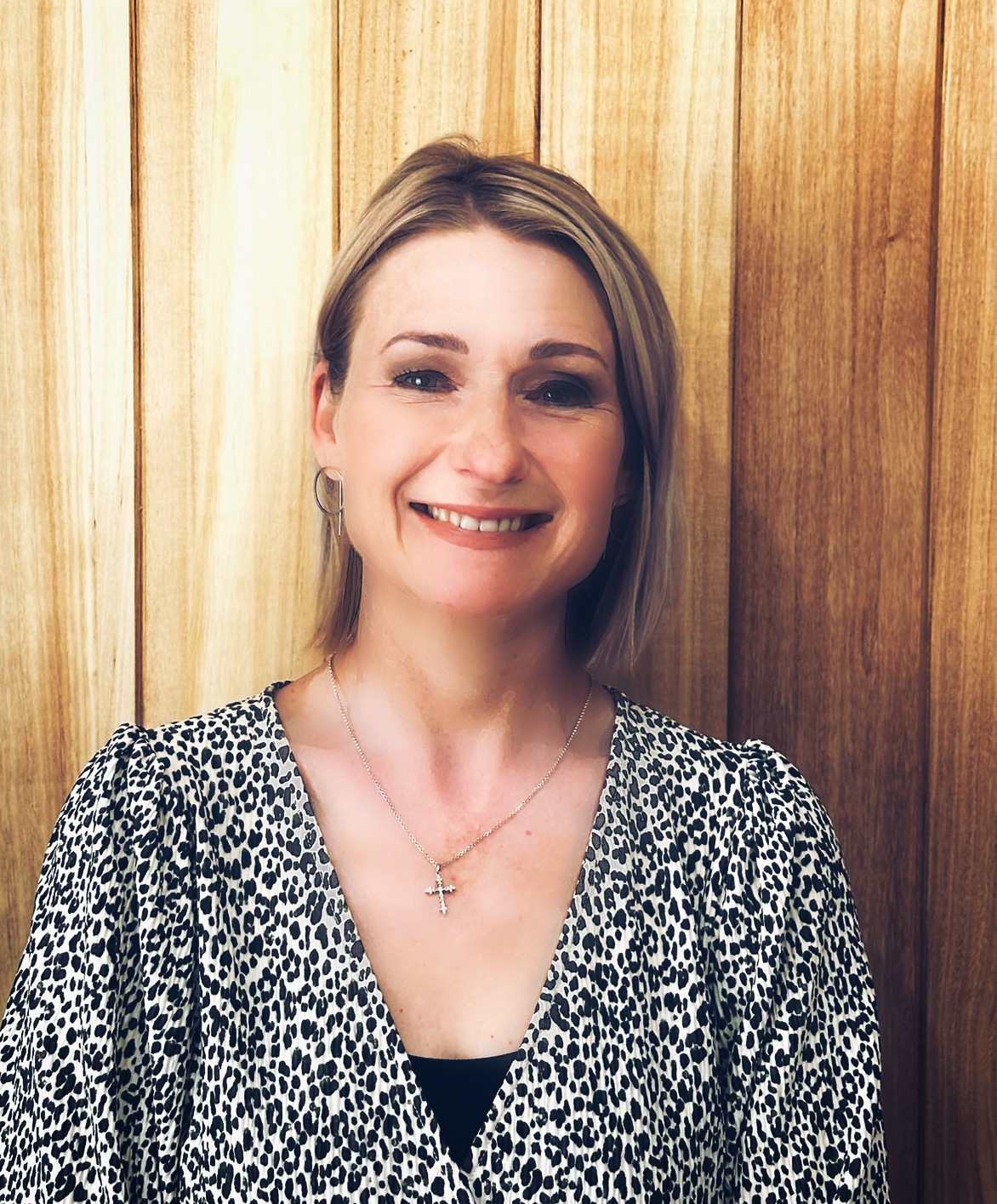 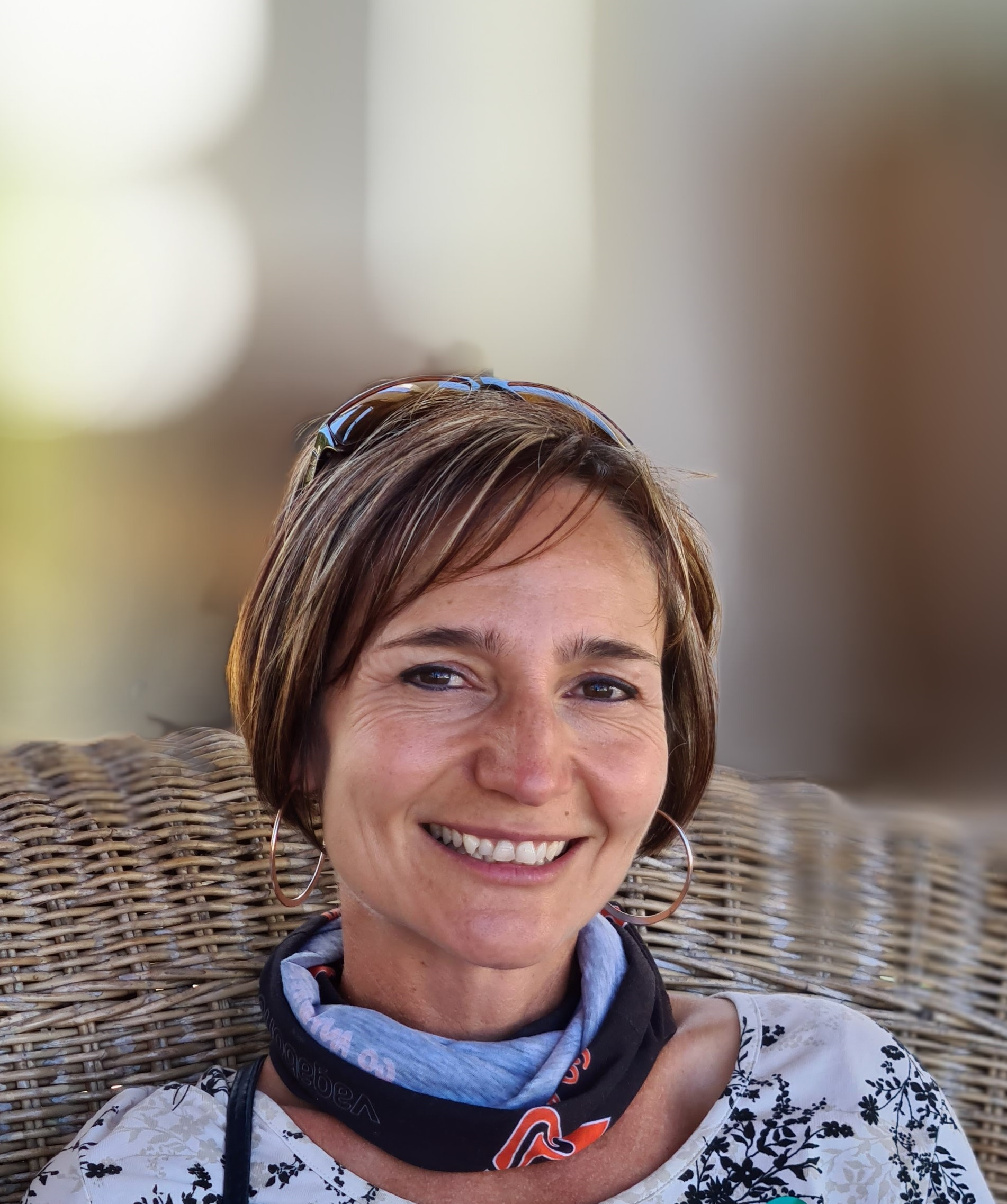 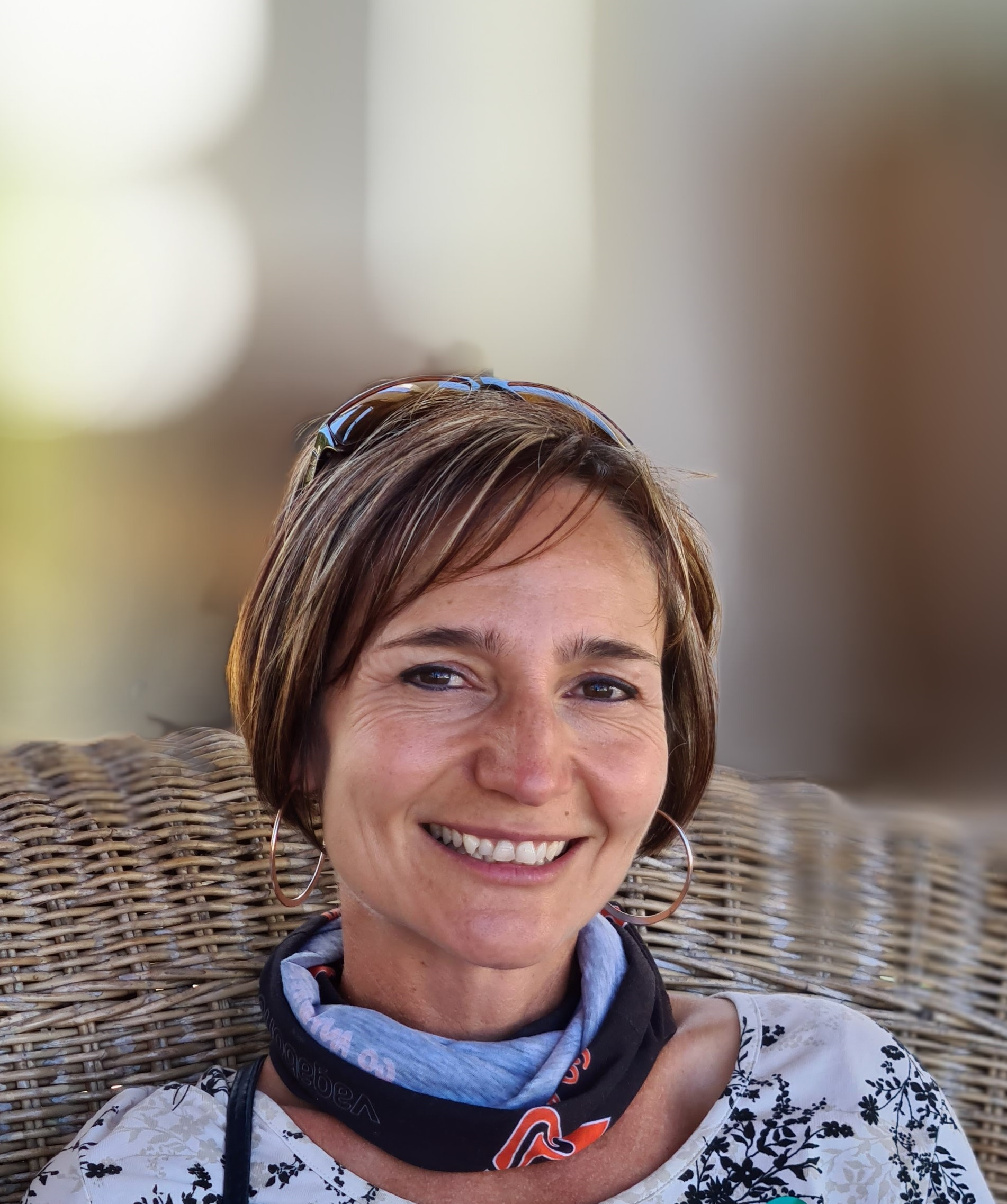 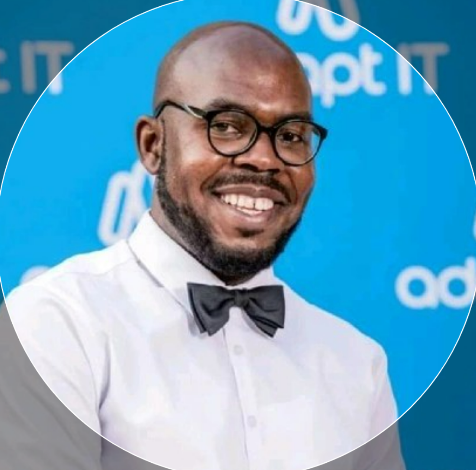 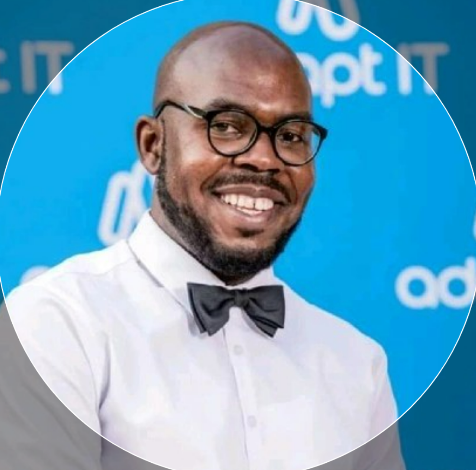 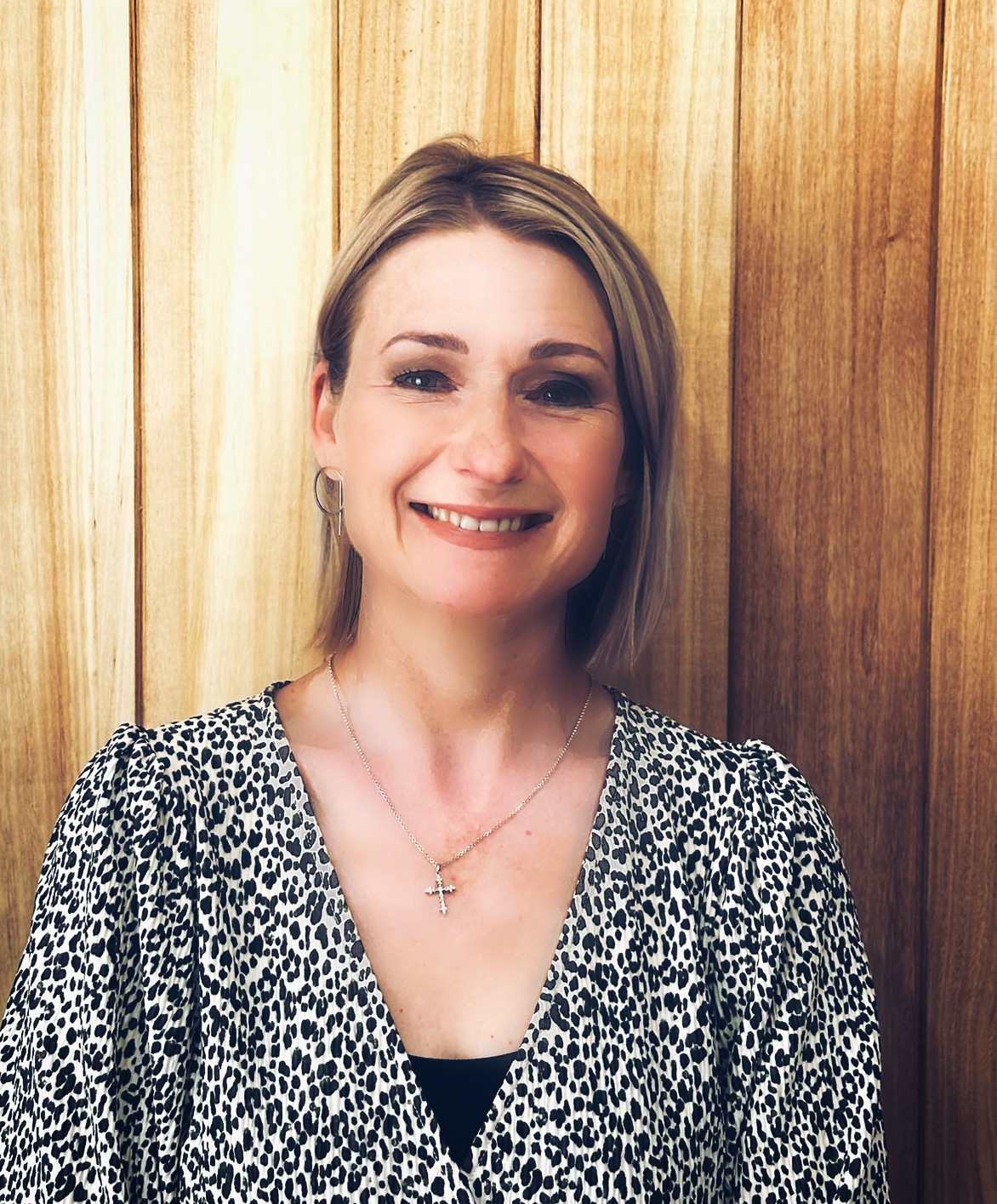 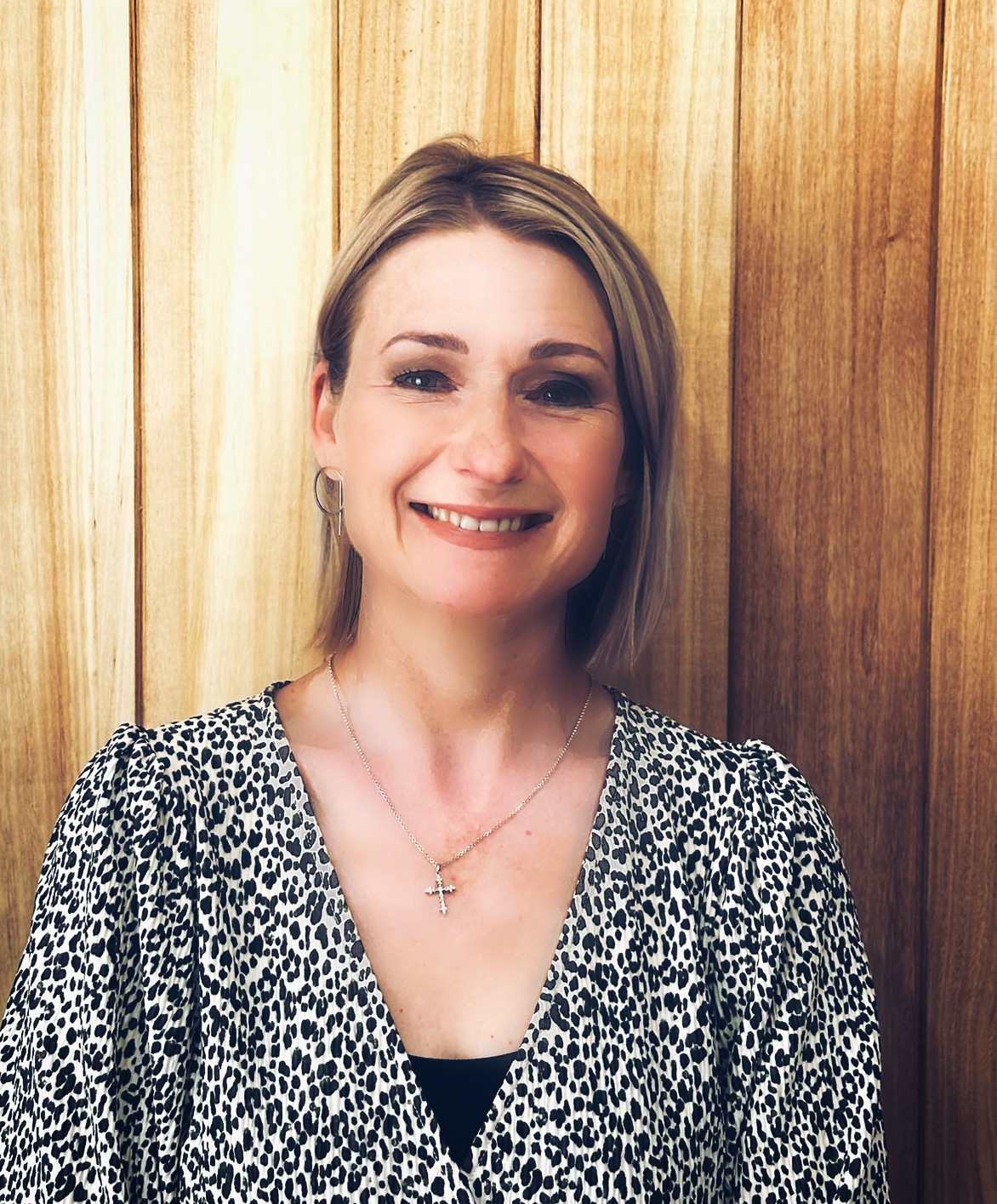 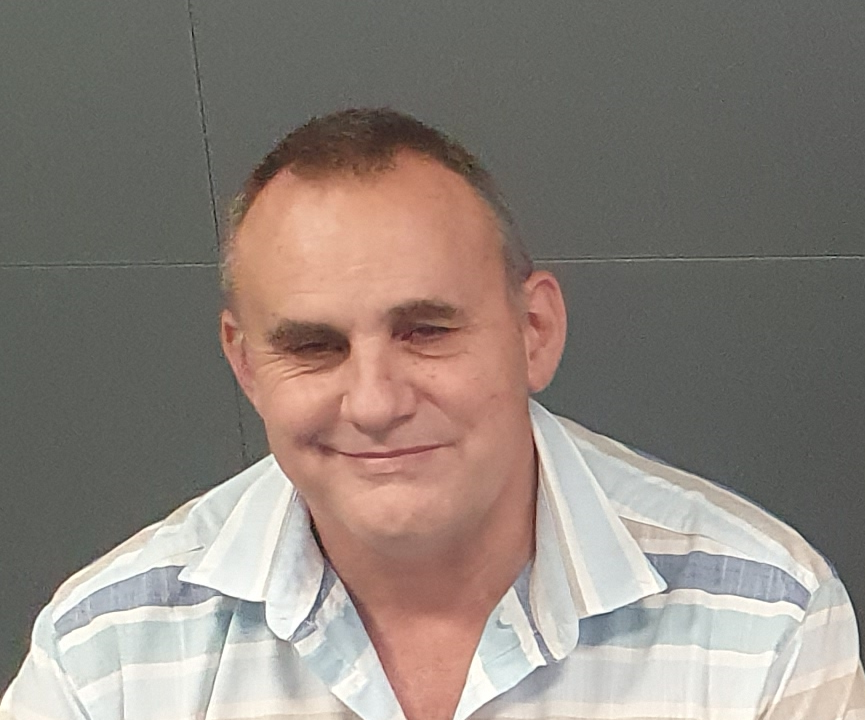 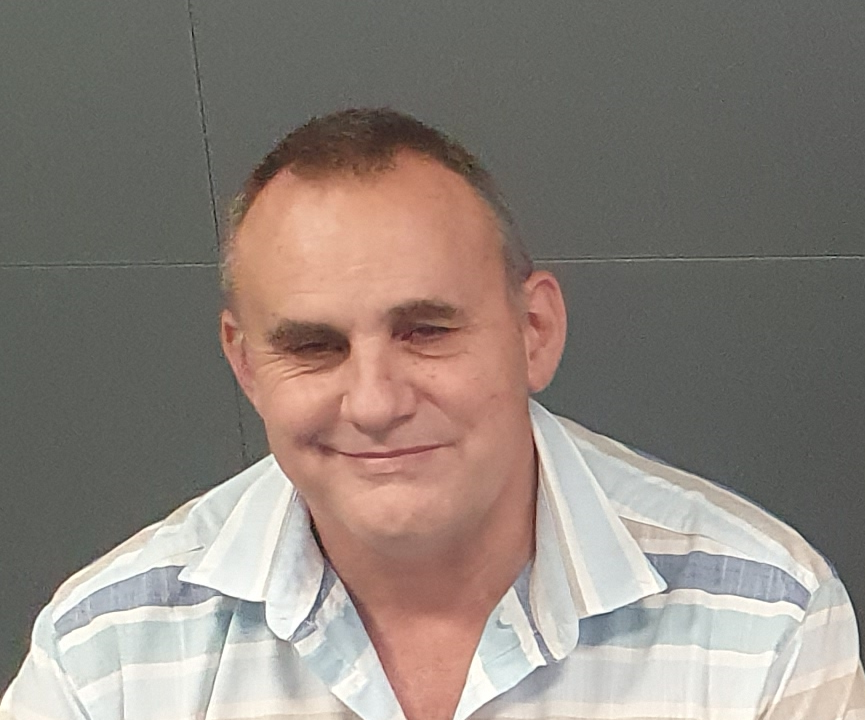 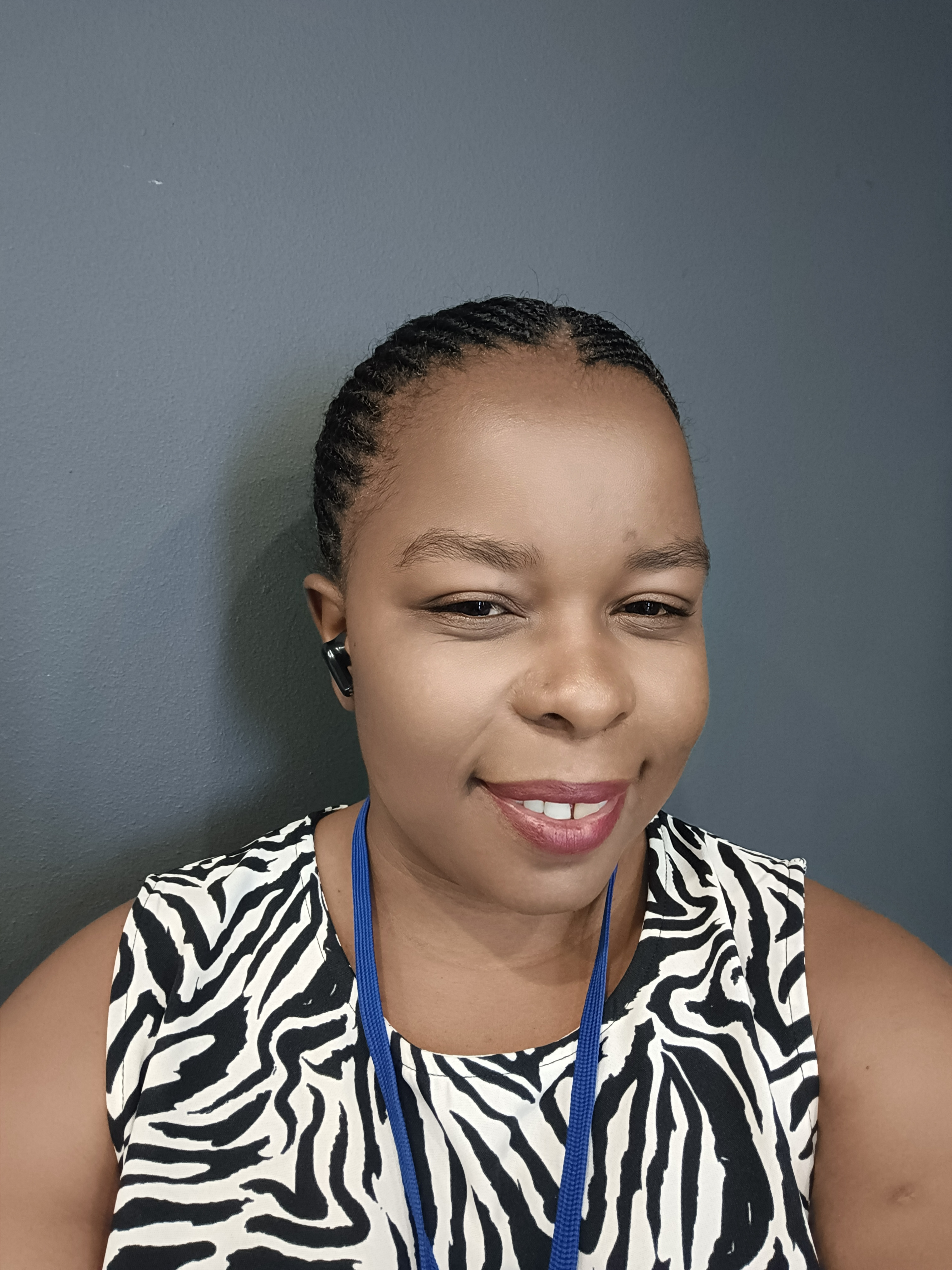 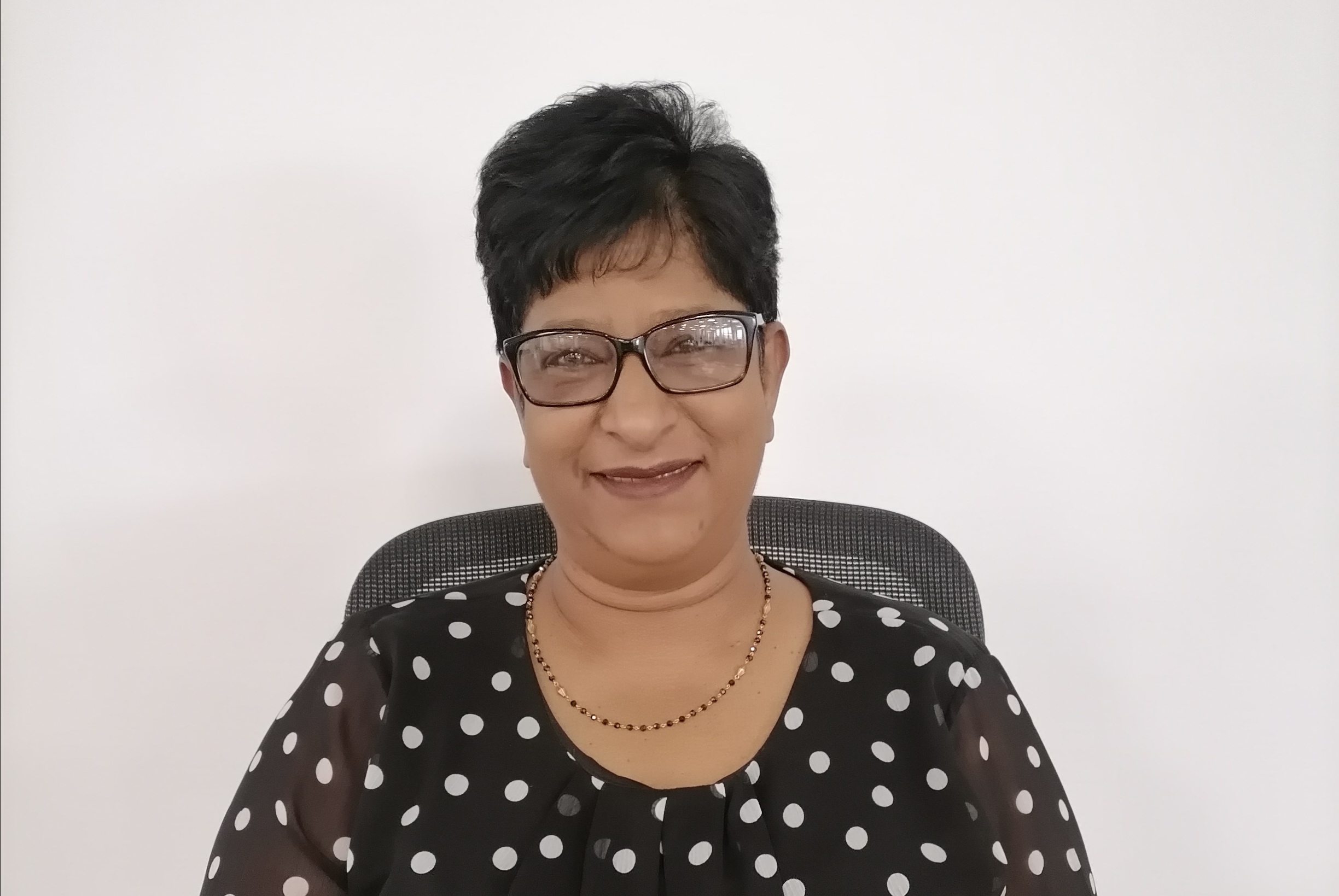 Elsabe, Johana, Jackie, Allie, Lucia, SarojPictures to add: Vikesh and Base
WE have
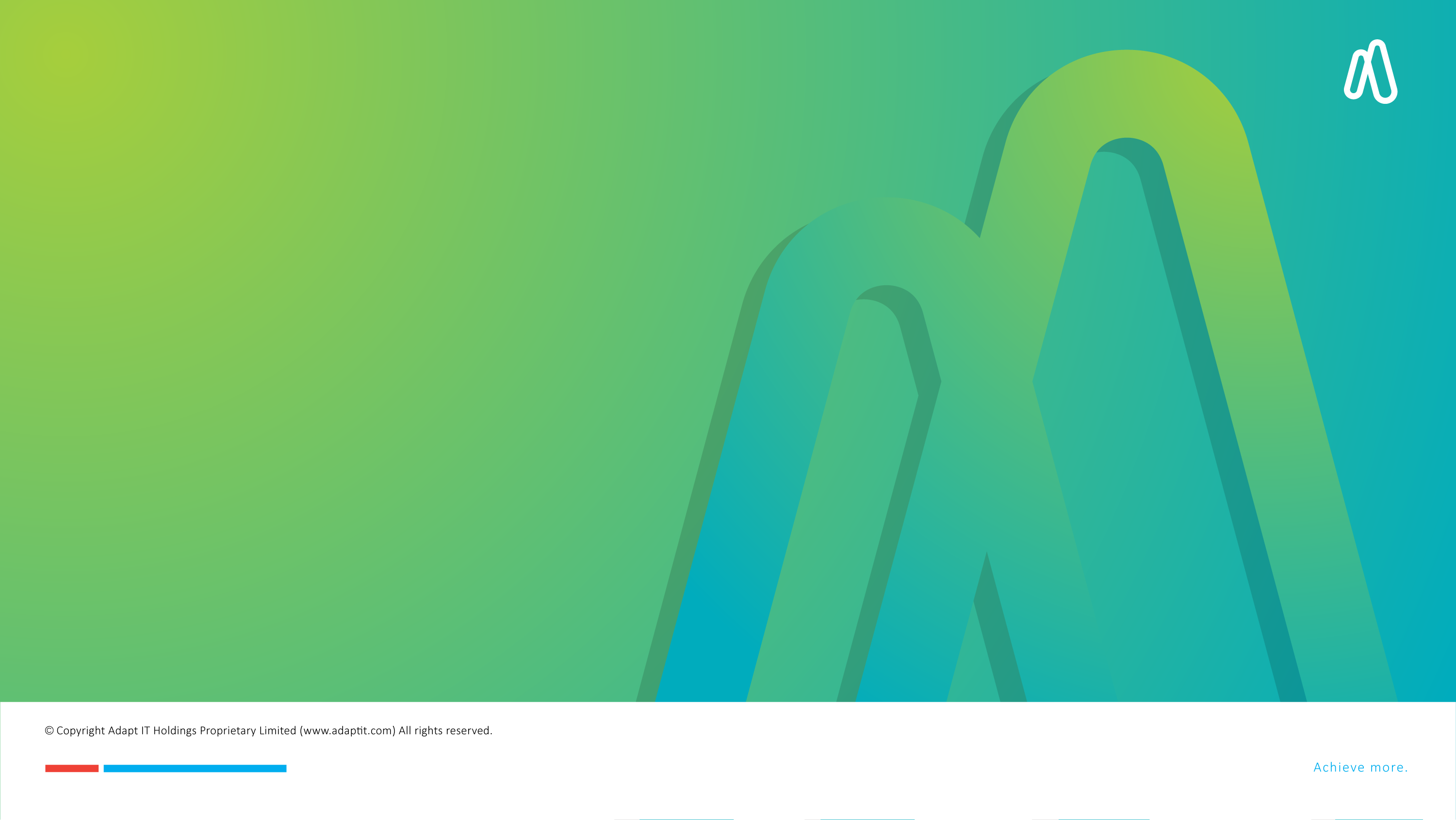 Main Factors and Focus
Main Factors and Focus
Management / Reporting Structures and Staff
Internal Admin Systems to organize work
White Space Program 
Initial Focus: Functionality not used
Uncovered:
HR/PR Staff turnover at clients
Influence of HR Processes on Payroll (Session 49)
Scope of upskilling required
[Speaker Notes: Management 
Slight change in Adapt IT Education Team structure
P/O not yet replaced
New BA and Support Engineer onboarded

Internal Admin Systems
Attempt to use several solutions, not happy with the outcome  
Still in flux

Next Focus
Available features not used – White Space Program still runs to Mid 2025
Feedback from WSP]
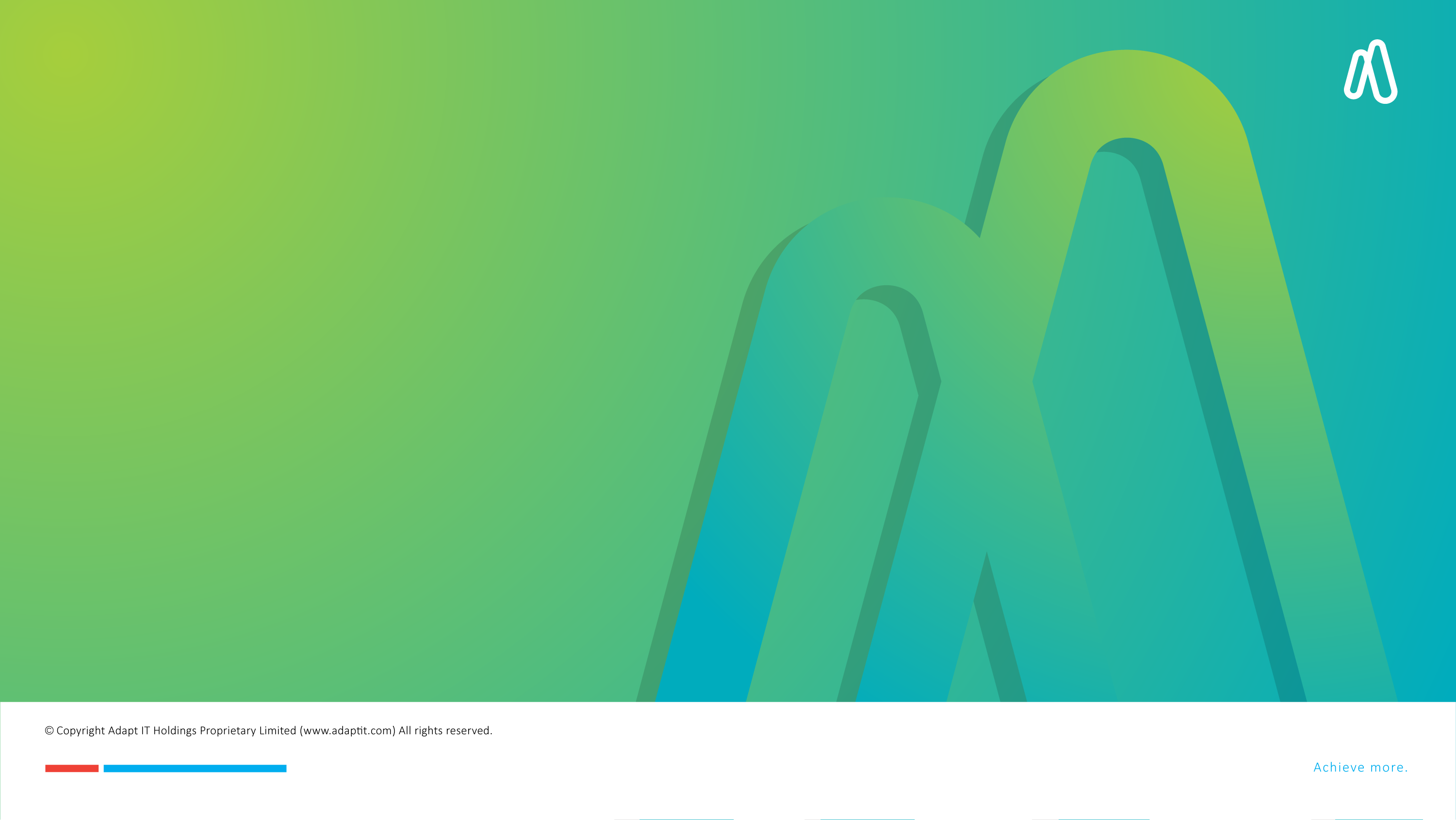 HR/PR Dev Team effort
HR/PR Dev Team effort
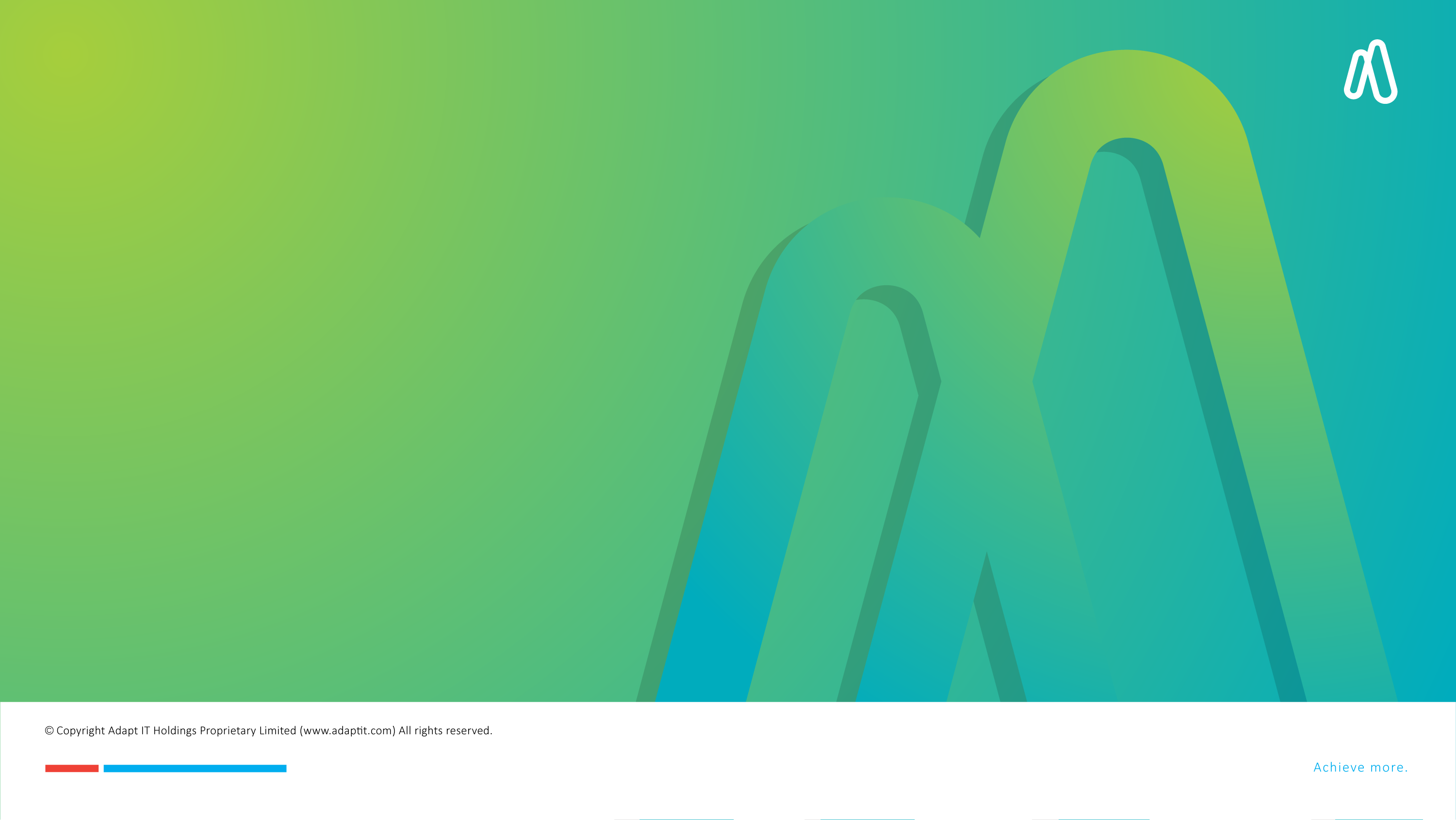 System Changes 2024
System Changes 2024
Modernization
Big Items
Minor Improvements
New ADF S/Rec {PBOP-15/16}
Download of Files iso. ftp
Adjust iEnablers to latest MS Edge Browser
Industrial Relations (Session 48)
COIDA, UIF, Skills (Session 53)
API to Sygnify (Performance M)
Automatic Birthday Wishes
iEnabler Security Upgrade
E-Recruitment
Leave and Leave iEnabler
Payroll / Tax Certificates
iEnabler Claims (Stabilisation)
iEnabler Overtime (Stabilisation)
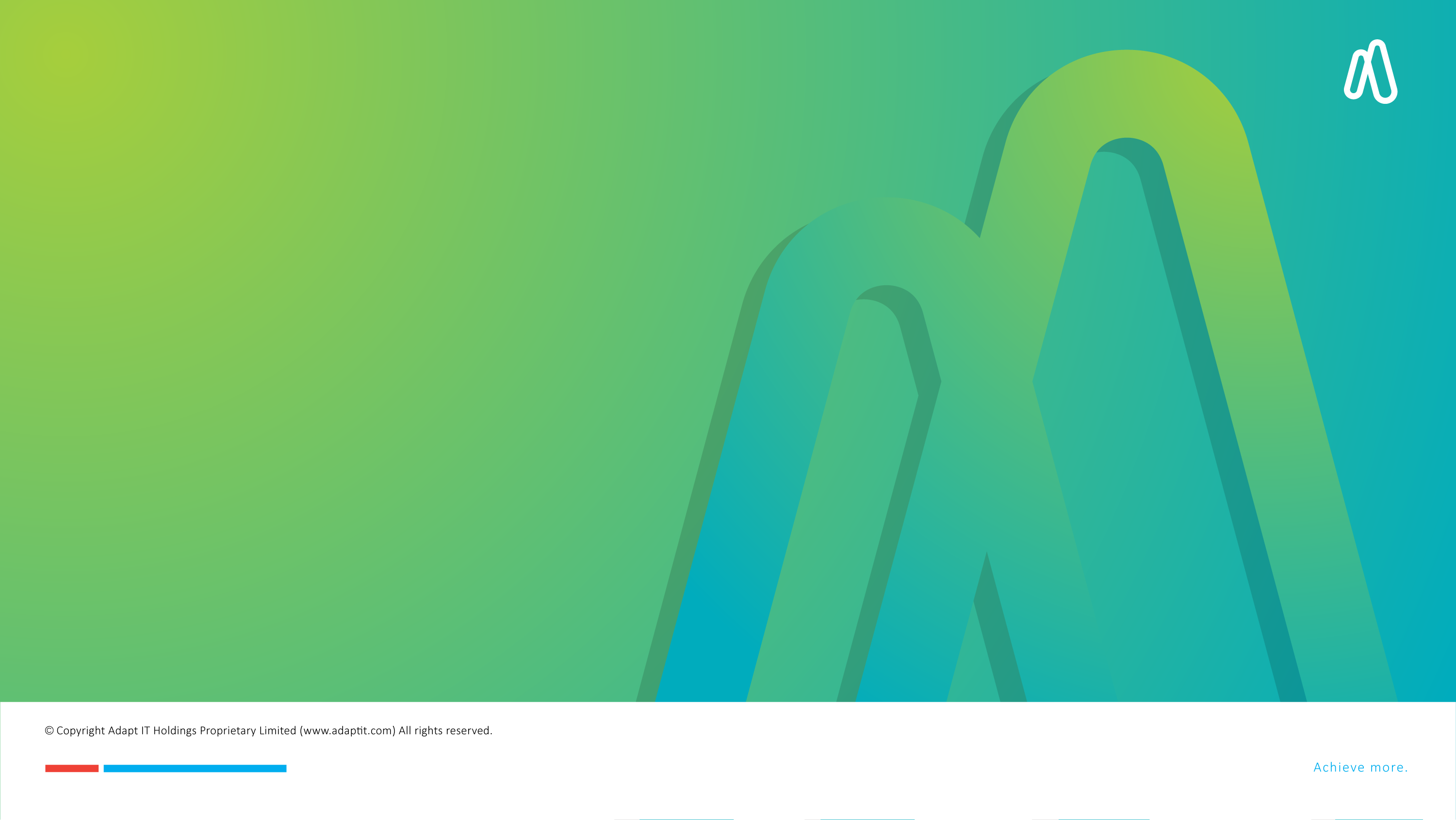 Possible Items in Roadmap
Possible Items in Roadmap
Re-work Skills Development
On-line Declaration of Interest
iEnabler Ad-Hoc and S&T Claims Workflows
SA Statutory Changes once new SARS BRS is available
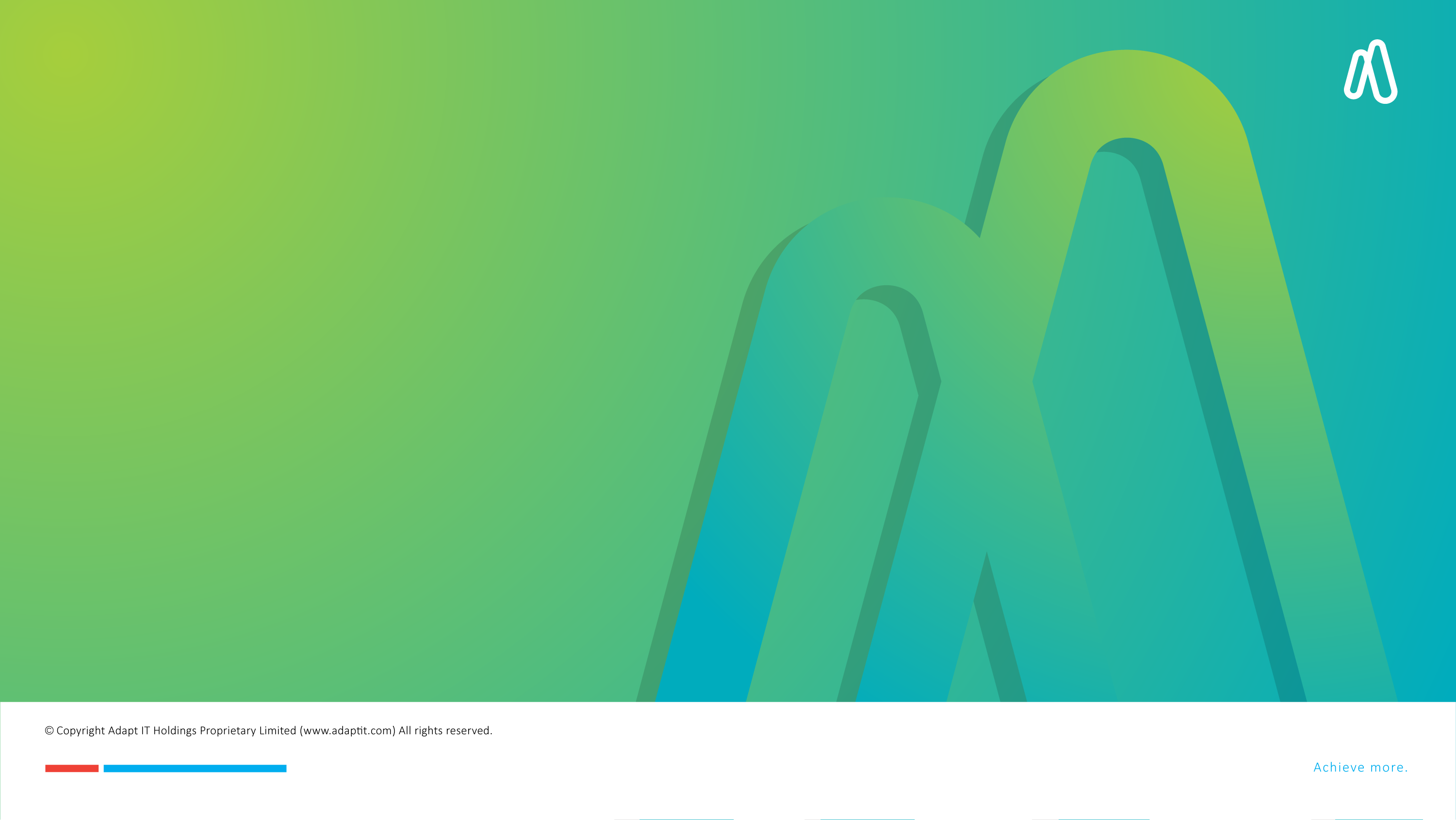 Explore the Future
Explore the Future
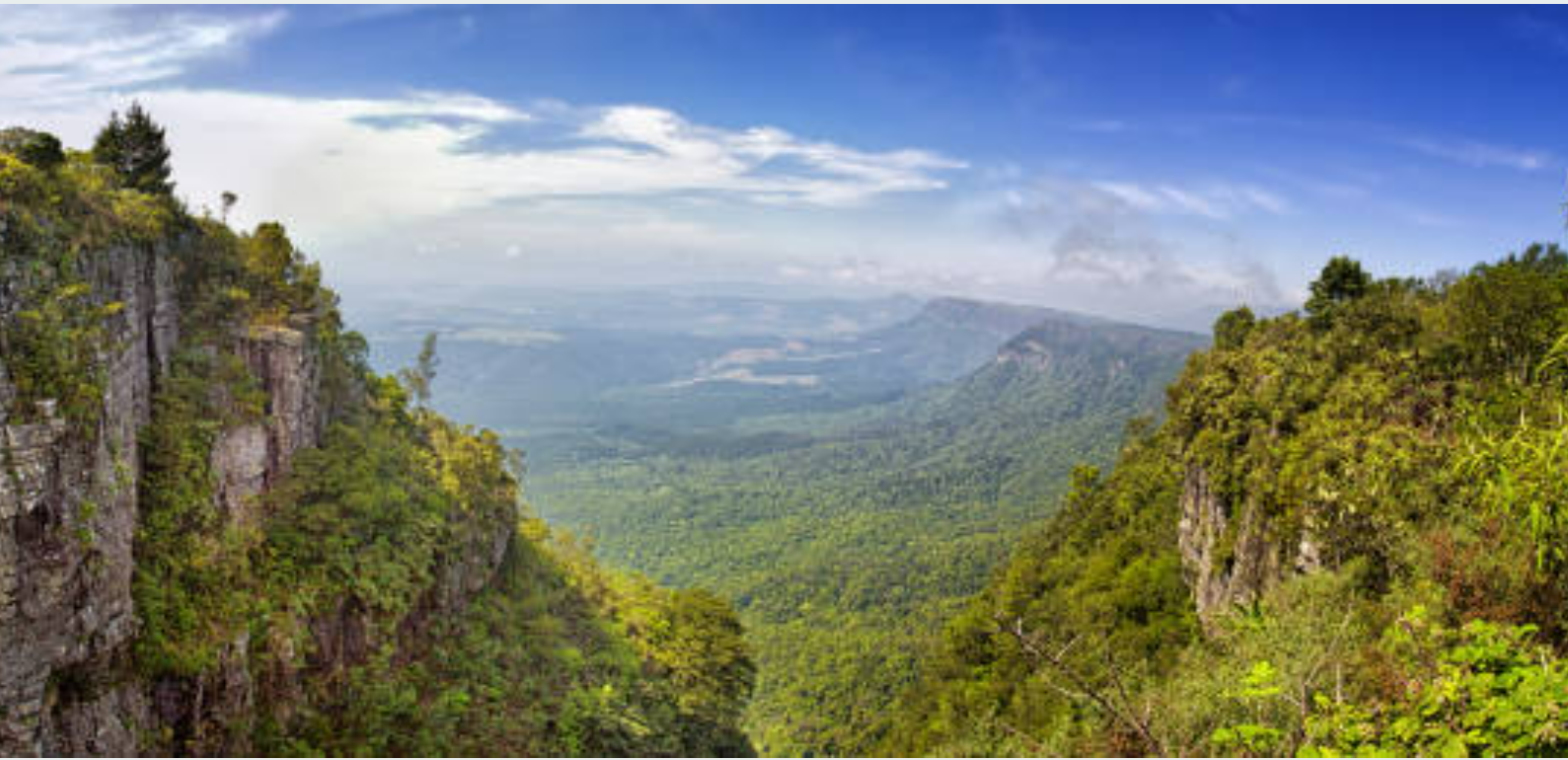 Session 46: Flexible reporting of  combined HR/Leave and Payroll Information with Dashboards

Session 50: Employment Equity Planning

Refocus with Plugins and API‘s to External Systems
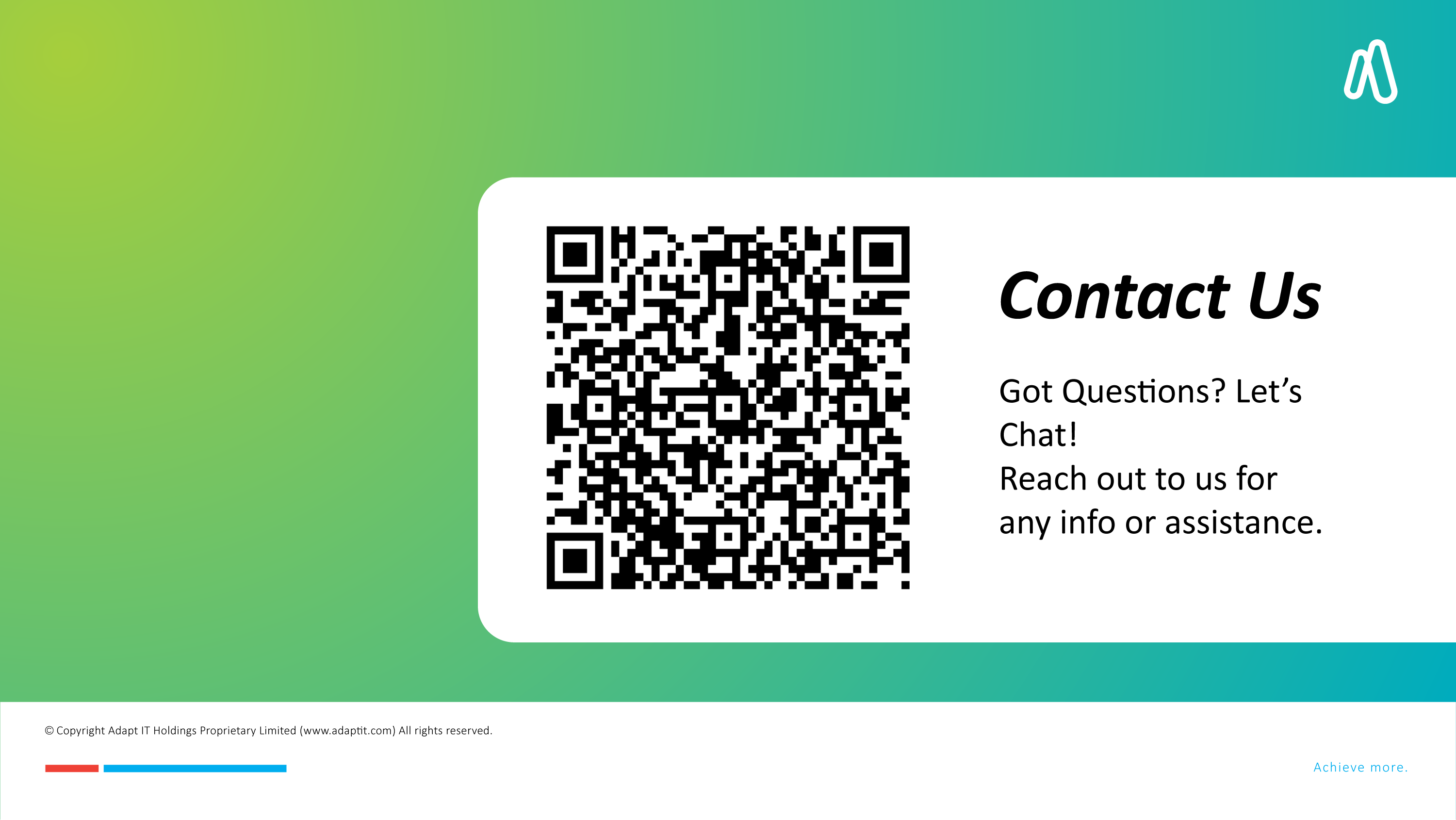